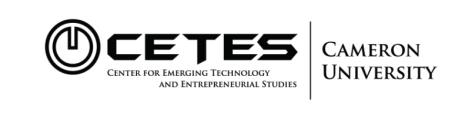 Cameron University’s Proactive Engagement With Community Wellbeing Initiative
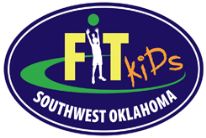 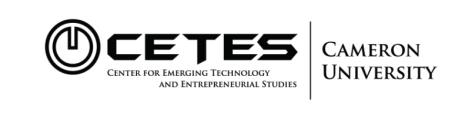 “ This is the first generation of children in the history of our country whose life expectancy won’t be that of their parents because of obesity, inactivity and the associated medical illness like diabetes, cancer and cardiovascular disease.”
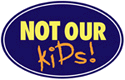 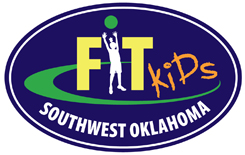 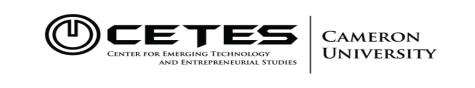 3 most important factors that influence our health
Physical activity

Nutrition (including eating foods of high 	   nutritional value and in the right quantities)

Whether or not we smoke
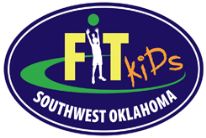 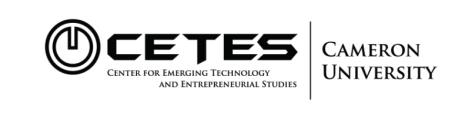 Physical Inactivity is a Cost = Economic DRAIN
The Minnesota Department of Health estimates physical inactivity costs the state approximately
$100 per person (year 2000 costs), at a total of $ 495 million in direct costs.



Source: Prevention for a Healthier America: Investments in Disease Prevention Yield Significant Savings, Stronger Communities – Feb 2009
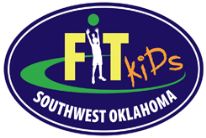 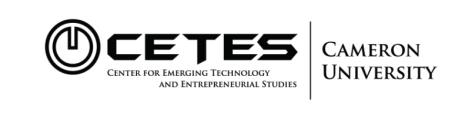 State by State Study on ROI of Community Based Programs
Investment of $10 per person, per year in proven community-based programs to:
Help people increase their physical activity
Eat better 
Avoid smoking and other tobacco use 

Could save the country more than $16 billion annually within five years - A return of $5.60 for every $1 invested.



     

 http://healthyamericans.org/reports/prevention08/Prevention08.pdf 
Source: Prevention for a Healthier America: Investments in Disease Prevention Yield Significant Savings, Stronger Communities – Feb 2009
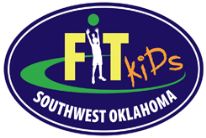 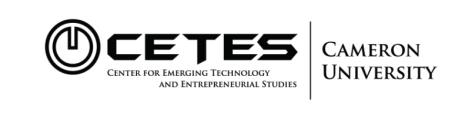 Many Communities  Are Addressing These Issues…..
Fit Kids of Southwest Oklahoma was developed in 2006 to serve as a coordinating organization in an effort to create a more active and healthy community for children.

Effective Community Change Required ‘Buy In’ & Partnership of  Diverse / Multiple Organizations, Opinion Leaders/Influencers, Each With a Place at the Table.
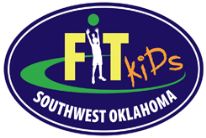 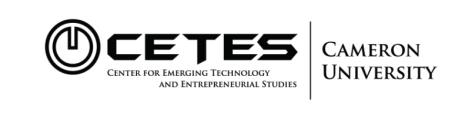 Cameron University’s Role
Commitment to Proactively Participate in Program

Followed through with Action
V.P. Student Affairs on Board of Directors of Coalition
Departments Across Campus Provide Their Skill Sets To the Coalition
Past President Dedicated Next 100 Years to Health & Wellness on Campus - “Healthier CU in Century II”
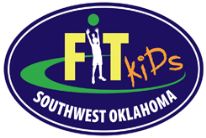 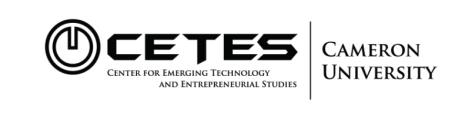 Cameron Initiated Programs
Created Community Garden – Ag Dept. Actively Involved

Aggie Mile – Walking Path on Campus Open to Community

Coach’s University – Athletics Dept. Actively Involved

Resource Sharing for Community Interventions
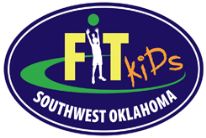 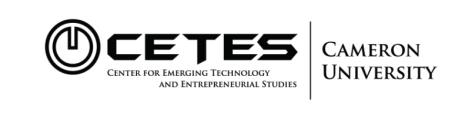 Cameron Initiated Programs
Wellness Center Opened on Campus – Hold Health Fairs 

Sodexho – Offers Healthy Eating Station Everyday, Provides Demos of Healthy Cooking, Healthy Campus Menu

Tech & I.T.  Support / Communications Support to Alliance

Campus Declared as Tobacco- Free along with Cessation Classes
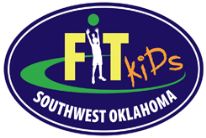 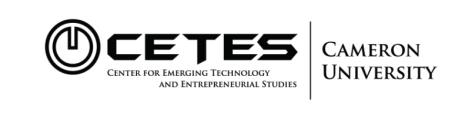 Why Higher Education Should Be Proactively  Involved with a Community Wellness Initiative
Large employer in most communities. Important to be seen as actively engaged

Can have a large multiplier effect.

Respected & often opinion leaders in community
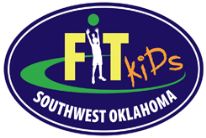 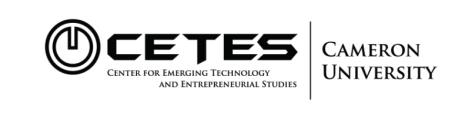 University Initiated Community Programs Have A Positive Economic Impact
Healthier Workforce = Attractive to Business

Lower Healthcare Costs = More Money Available for Education??
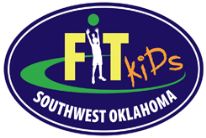